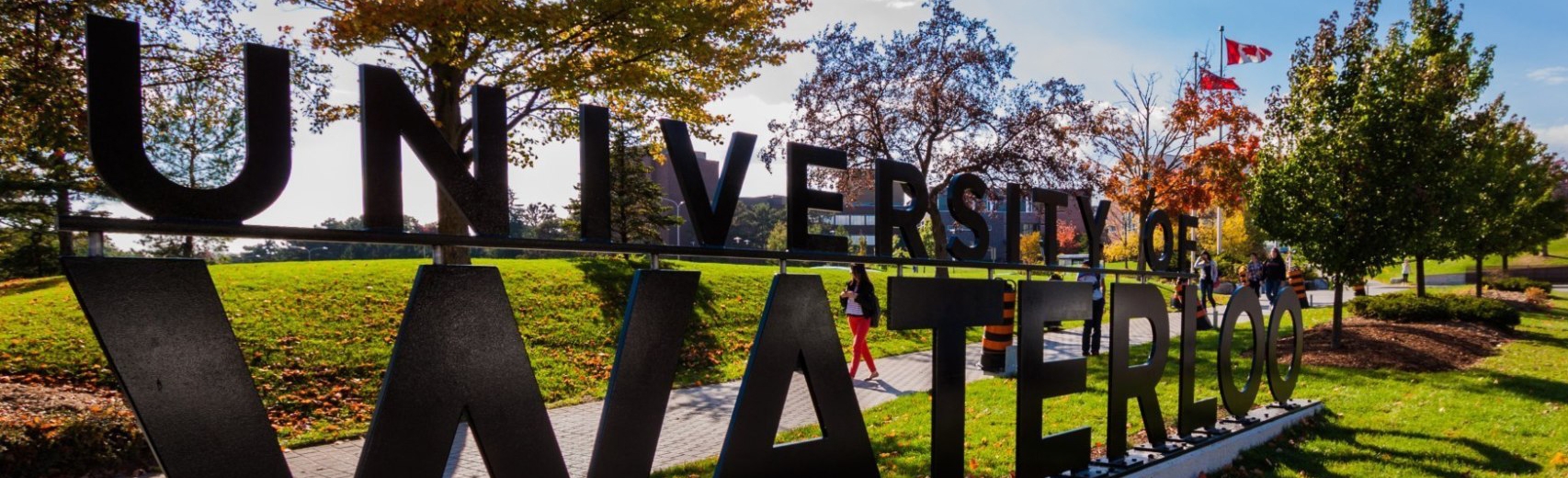 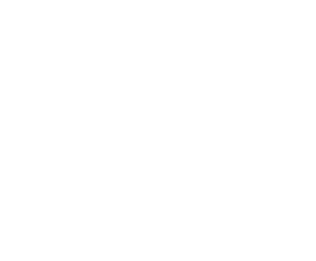 PeopleSoft Navigation Tips & Tricks
CS 5011
November 6, 2017
Canada Alliance   5-7 November 2017
presenters
Toni Tessari
Business Analyst
NAIT
tonit@nait.ca
Canada Alliance   5-7 November 2017
Folder vs Links in Navigation
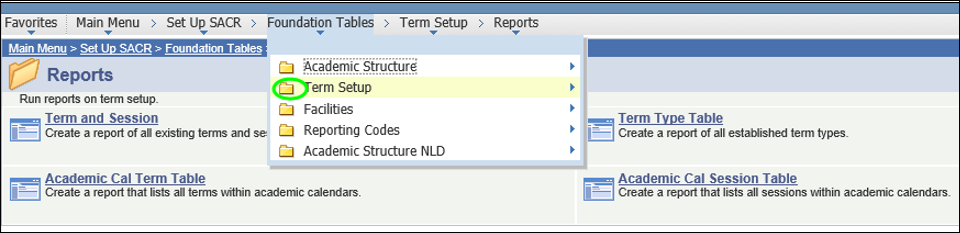 EMEA Alliance   11-12 October 2016
Navigation & Field Tips
EMEA Alliance   11-12 October 2016
Navigation Collections
EMEA Alliance   11-12 October 2016
Dashboards & Workcenters
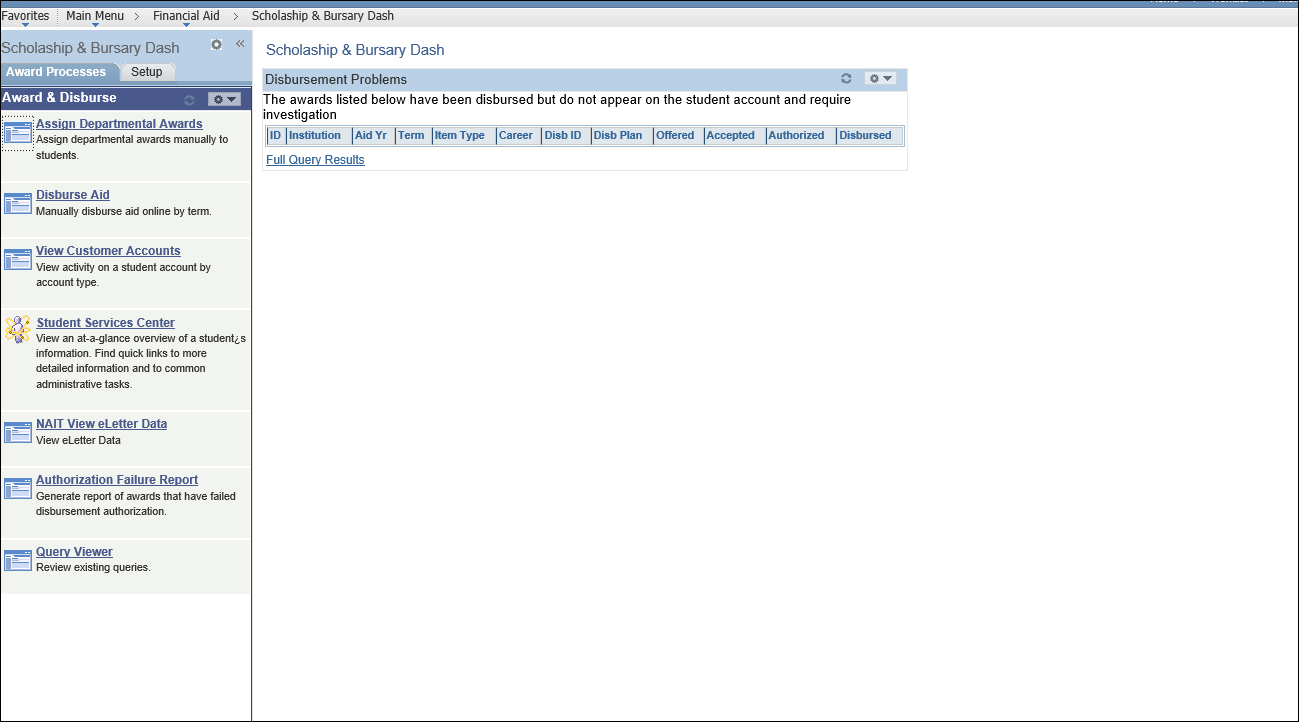 EMEA Alliance   11-12 October 2016
Group and order your Favorites
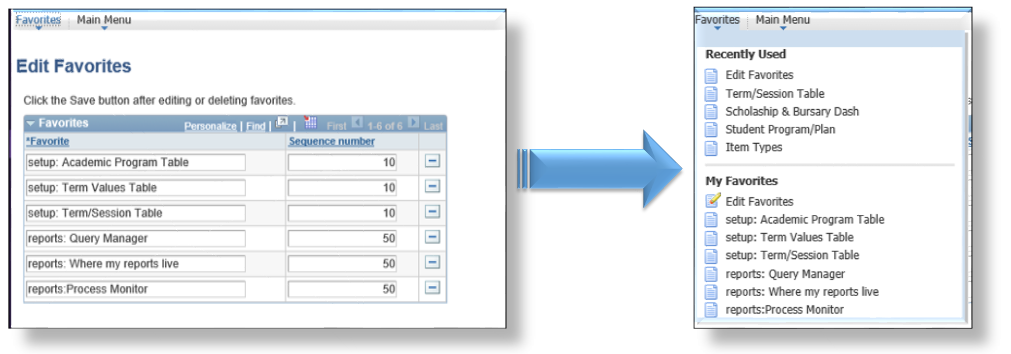 EMEA Alliance   11-12 October 2016
Drop Down Lists
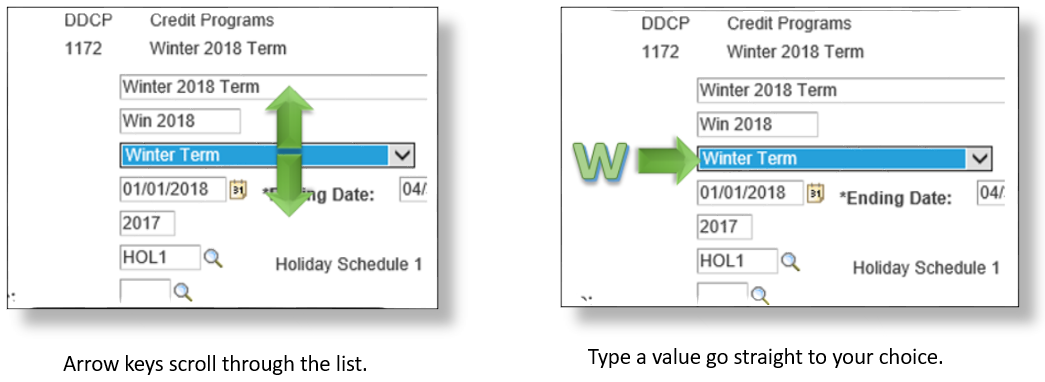 EMEA Alliance   11-12 October 2016
Partial Field Search
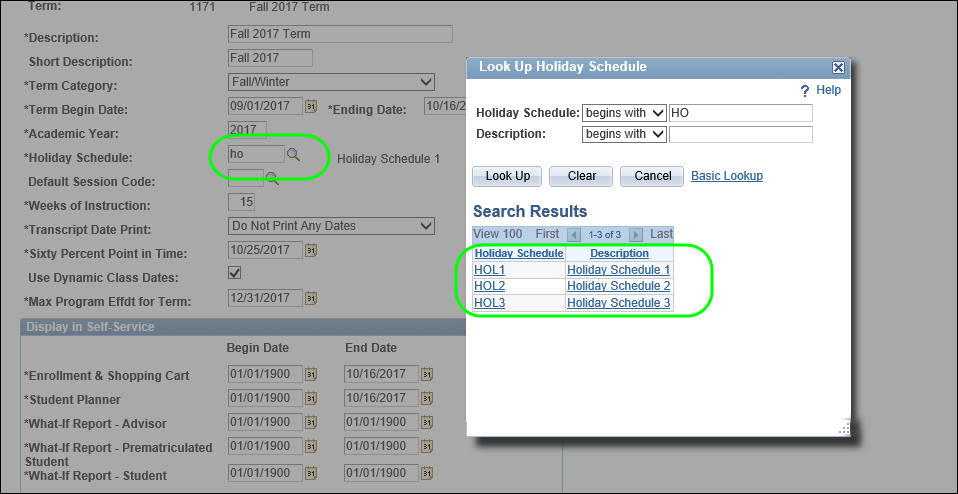 EMEA Alliance   11-12 October 2016
Query Favorites
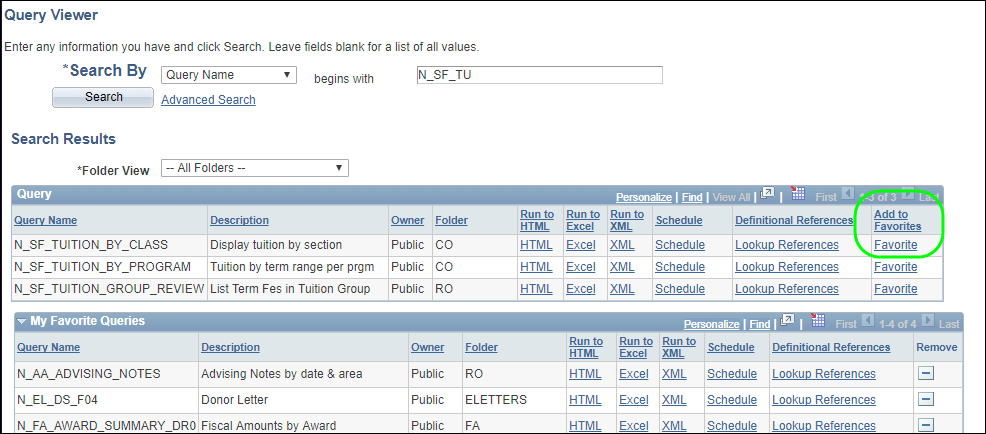 EMEA Alliance   11-12 October 2016
T is for Today
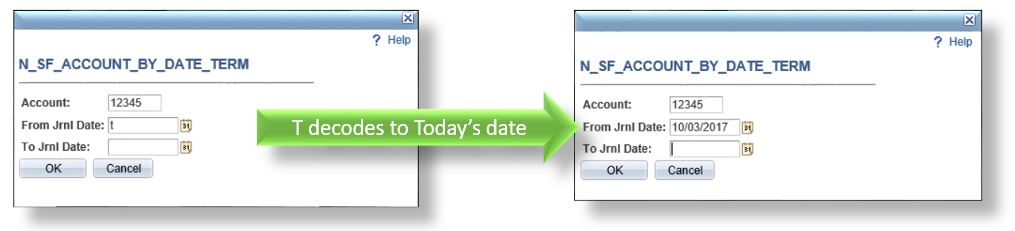 EMEA Alliance   11-12 October 2016
Page Tips
EMEA Alliance   11-12 October 2016
Search in and Between Values
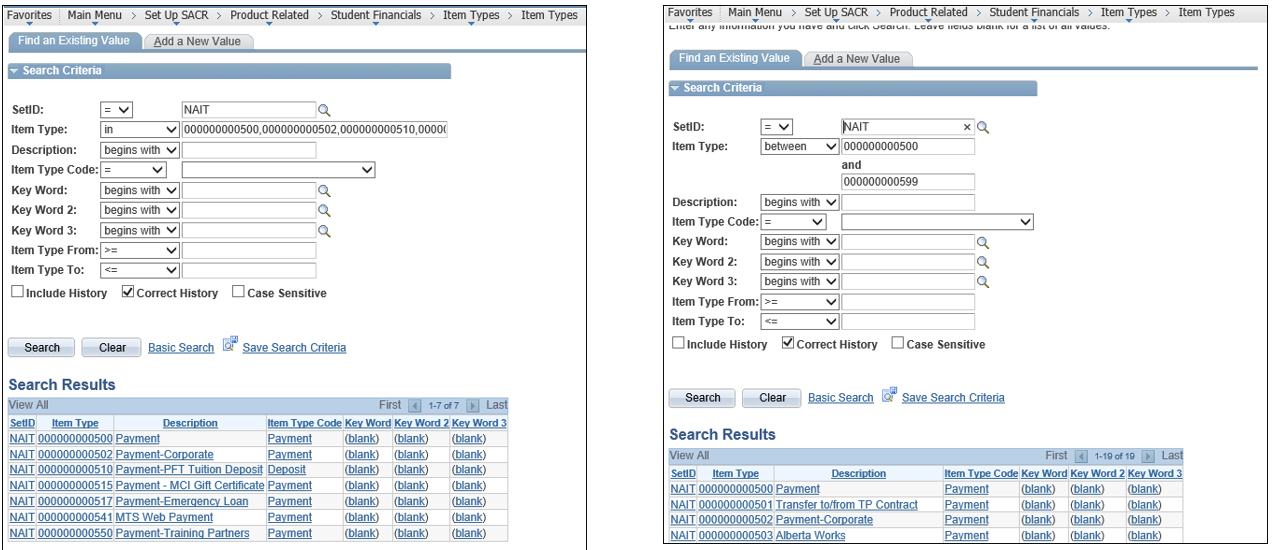 EMEA Alliance   11-12 October 2016
Save Search Criteria
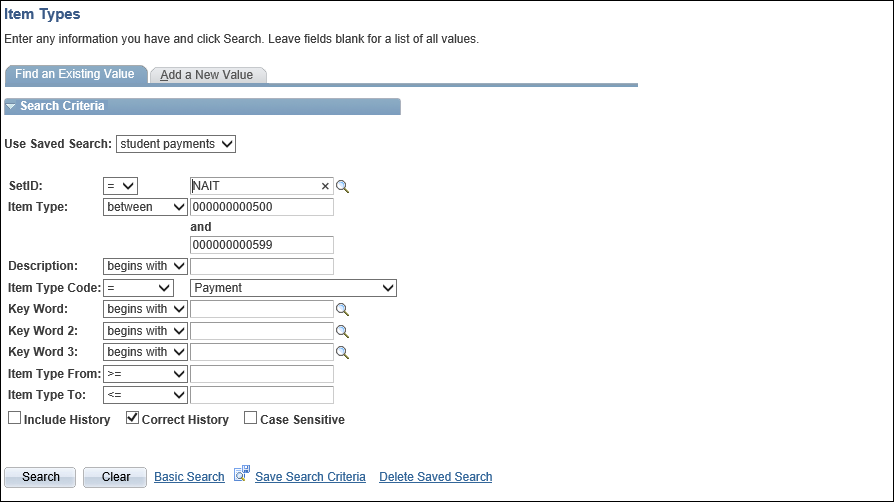 EMEA Alliance   11-12 October 2016
Page Personalization
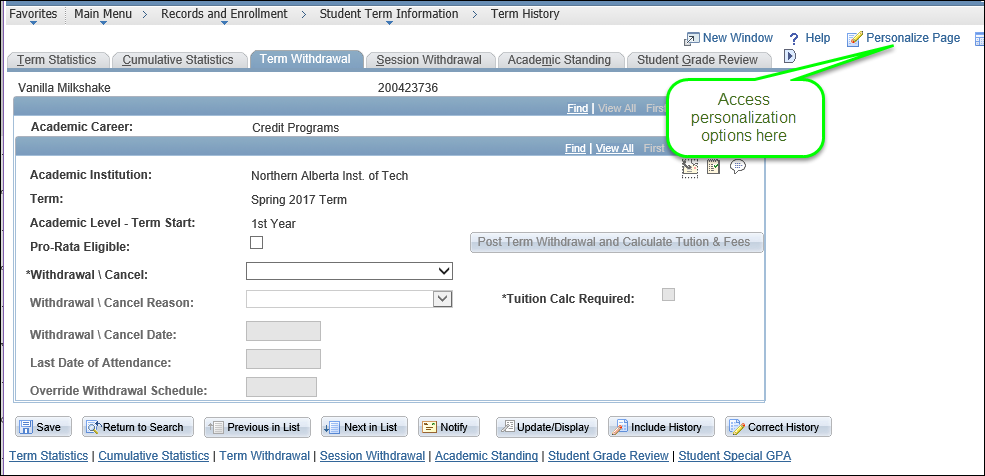 EMEA Alliance   11-12 October 2016
Tab Order
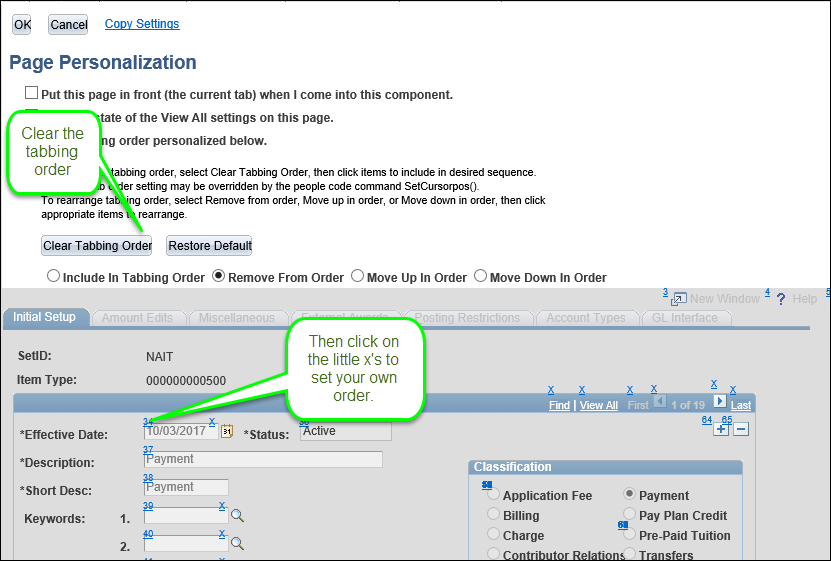 EMEA Alliance   11-12 October 2016
Page in Front
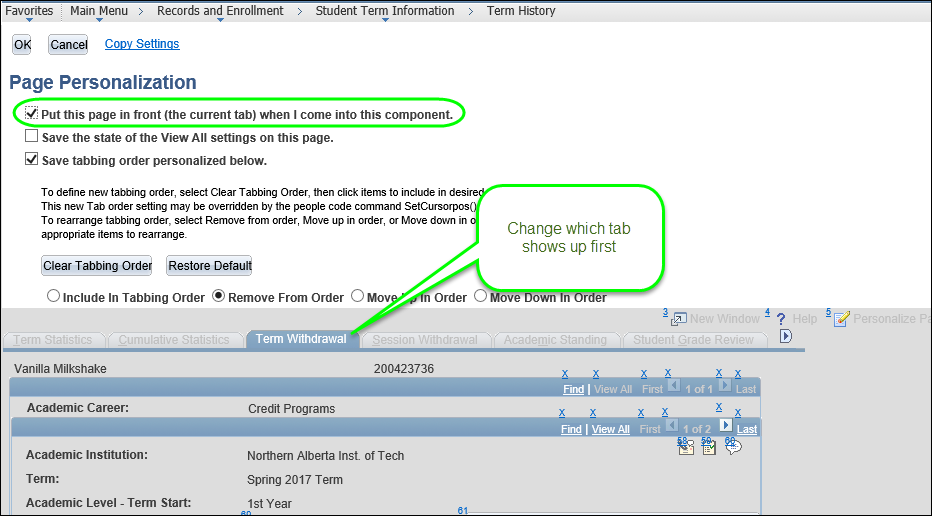 EMEA Alliance   11-12 October 2016
View All Settings
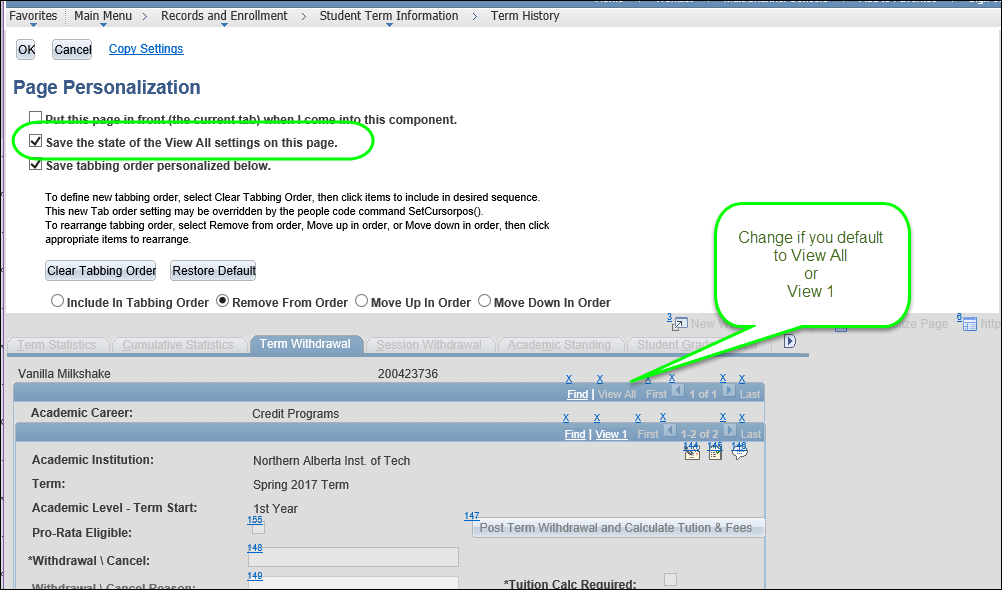 EMEA Alliance   11-12 October 2016
Find
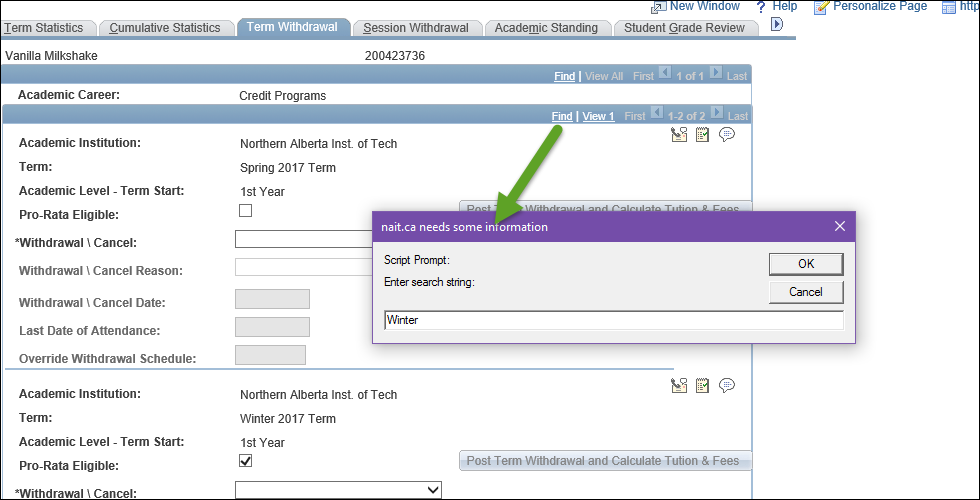 EMEA Alliance   11-12 October 2016
Grids
EMEA Alliance   11-12 October 2016
Show All Columns
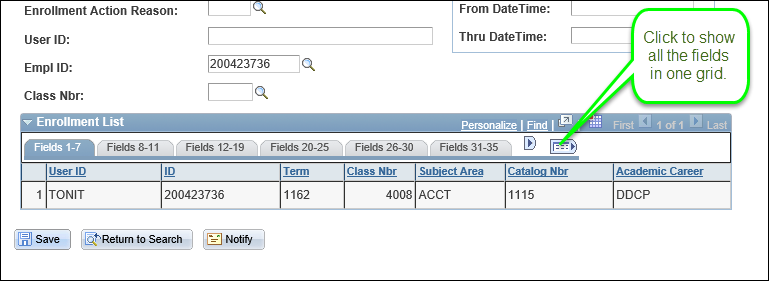 EMEA Alliance   11-12 October 2016
Change Column & Sort Order
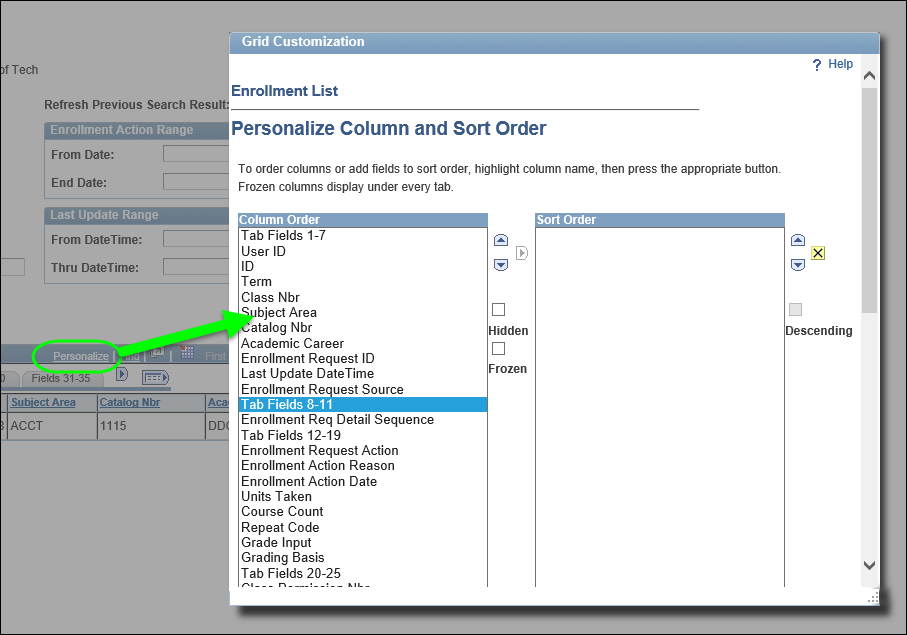 EMEA Alliance   11-12 October 2016
Hide Columns
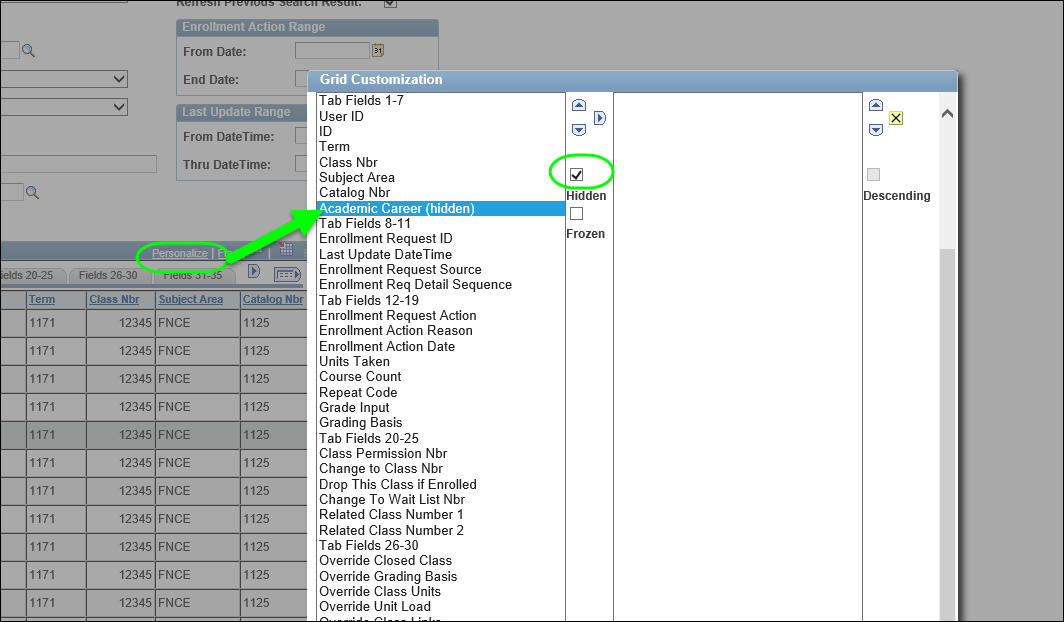 EMEA Alliance   11-12 October 2016
Freeze Columns
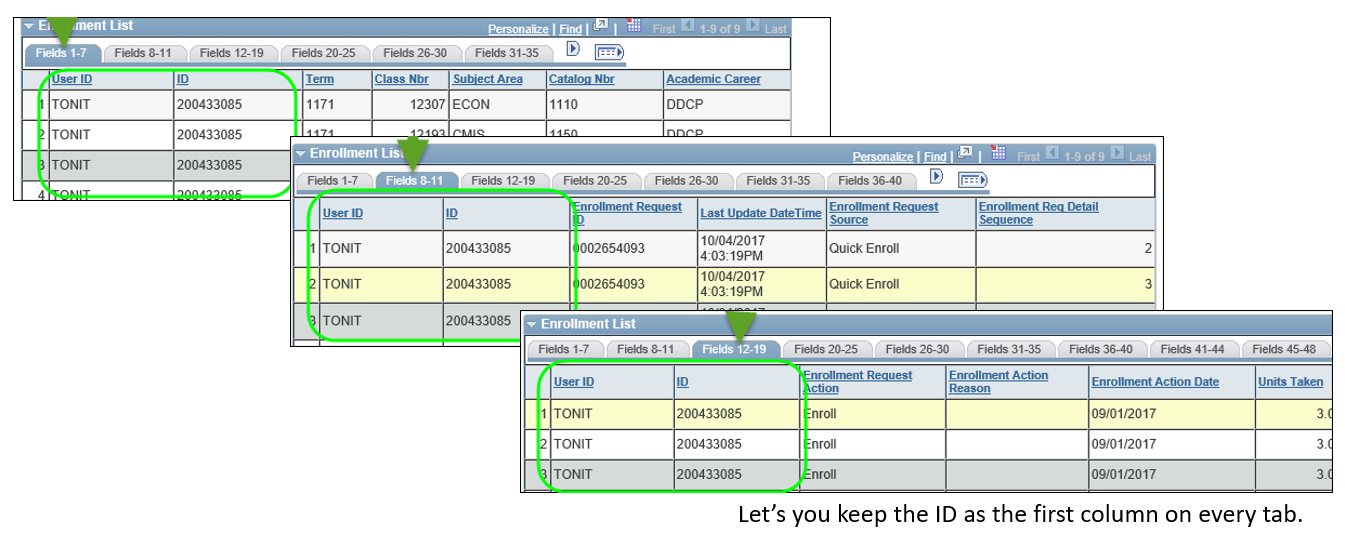 EMEA Alliance   11-12 October 2016
Return to Default Settings
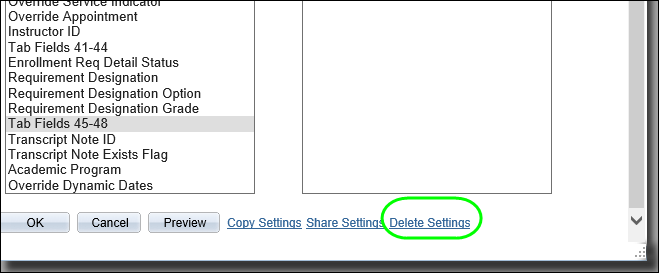 EMEA Alliance   11-12 October 2016
Download to Excel
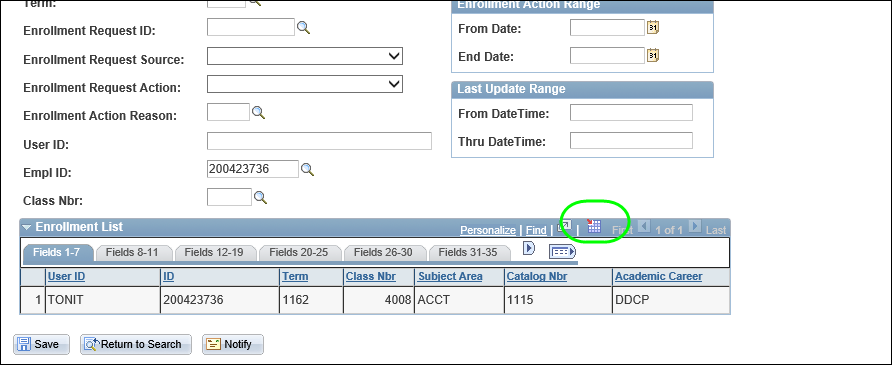 EMEA Alliance   11-12 October 2016
Keyboard Shortcuts
EMEA Alliance   11-12 October 2016
Shortcut Keys
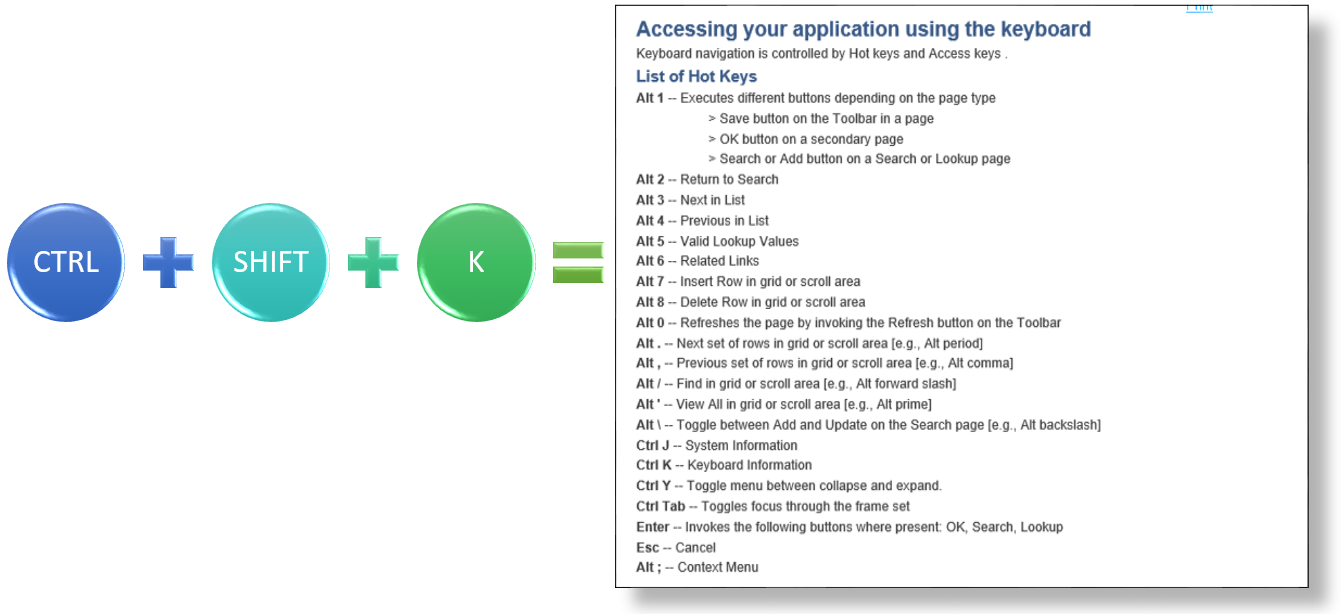 EMEA Alliance   11-12 October 2016
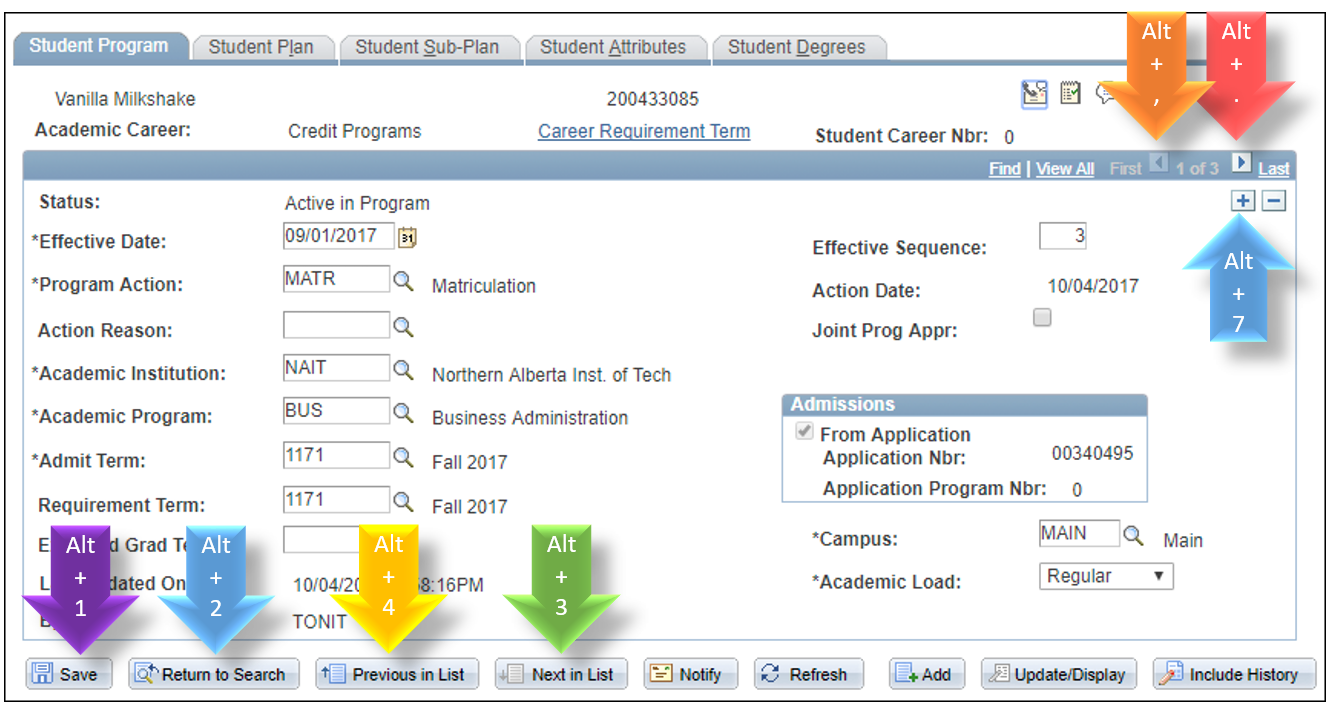 EMEA Alliance   11-12 October 2016
Alt + 5: Lookup Values
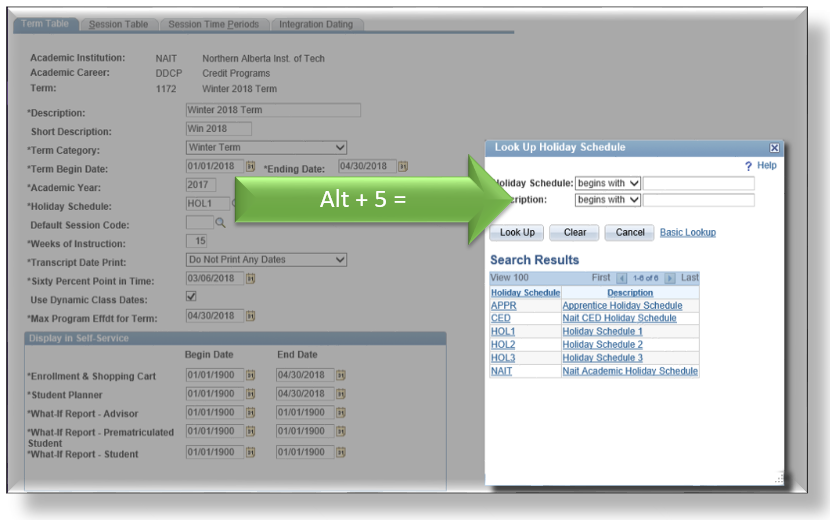 EMEA Alliance   11-12 October 2016
Alt + . :Scroll Right
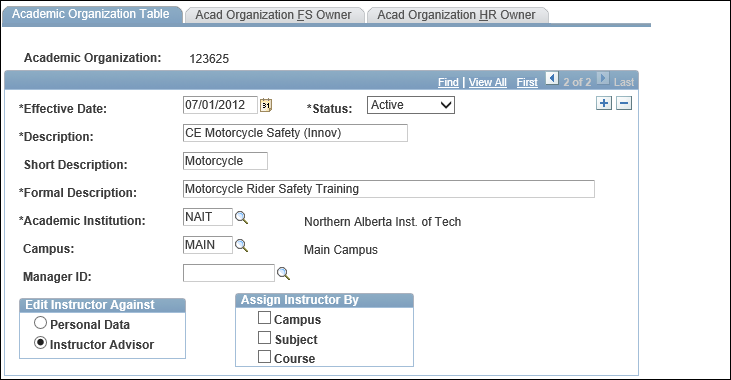 … and move back with Alt + .
EMEA Alliance   11-12 October 2016
Other Stuff
EMEA Alliance   11-12 October 2016
Email Distribution
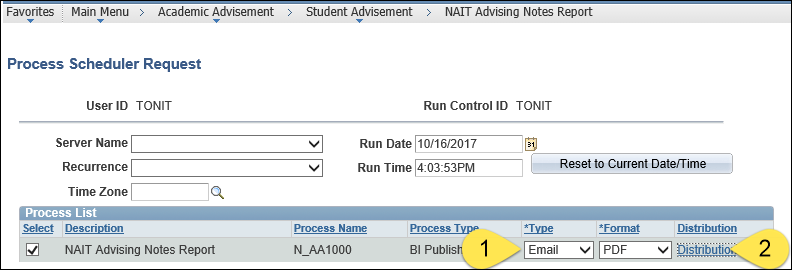 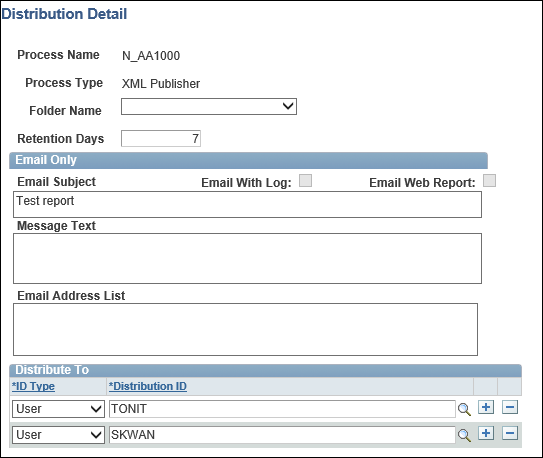 EMEA Alliance   11-12 October 2016
Run to Window
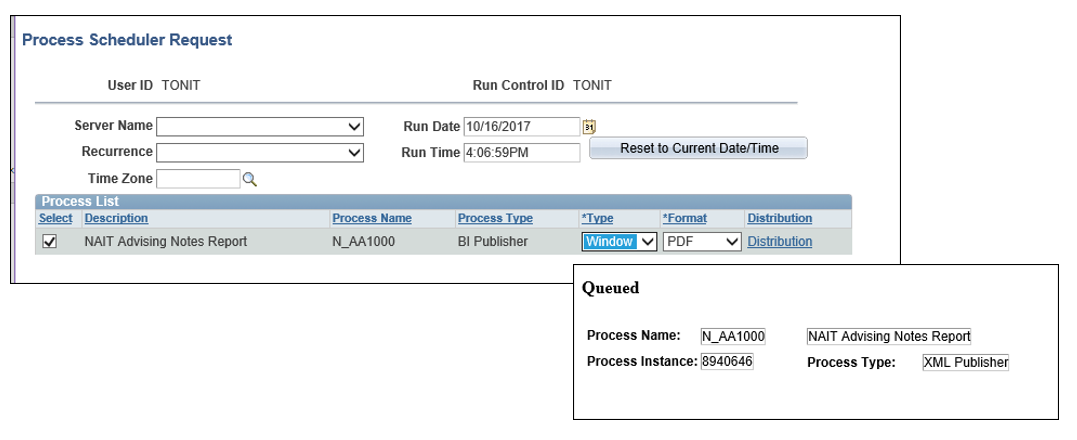 EMEA Alliance   11-12 October 2016
Notify
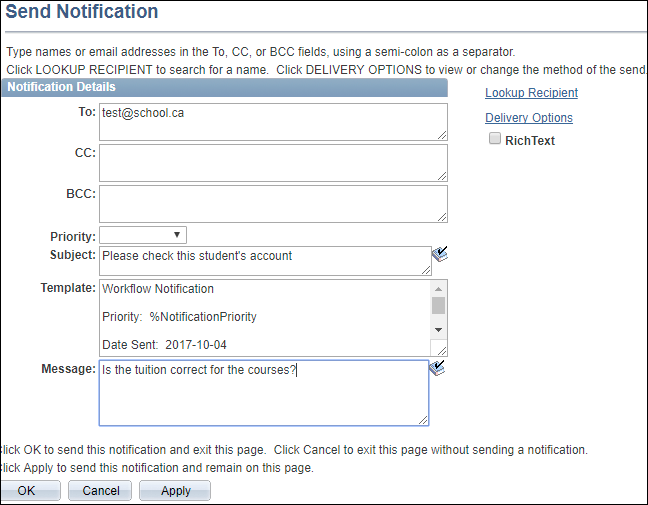 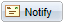 EMEA Alliance   11-12 October 2016
Notify
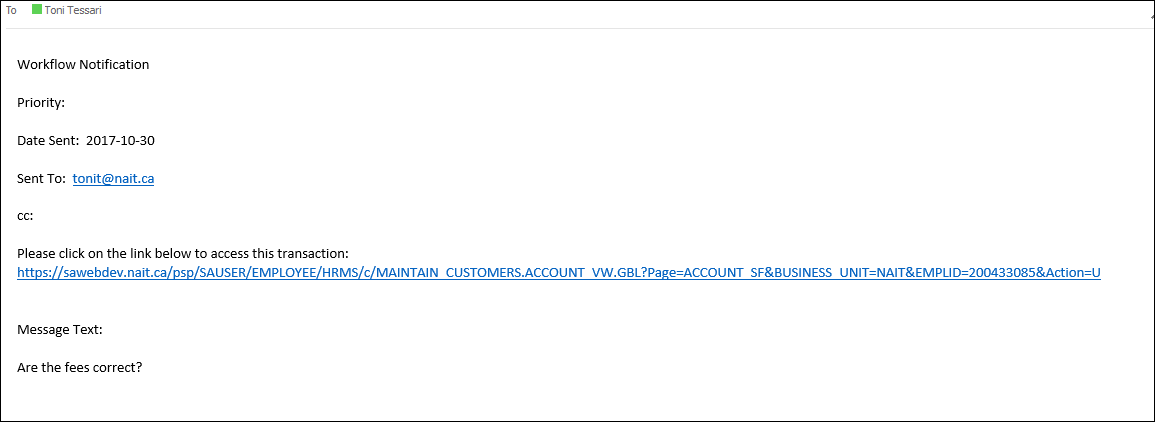 EMEA Alliance   11-12 October 2016
Questions?
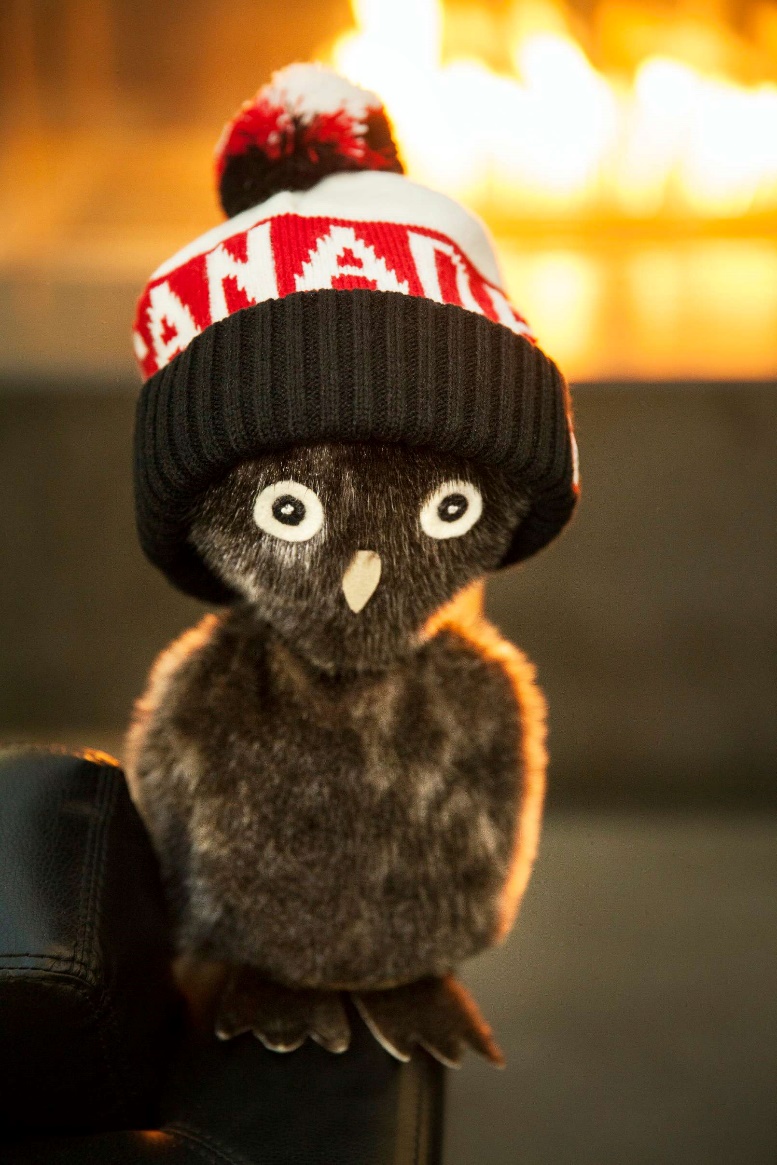 EMEA Alliance   11-12 October 2016
[Speaker Notes: Ookpik: an Inuit toy. It is a small, souvenir owl with large head and big eyes, a beak, and small black talons.]
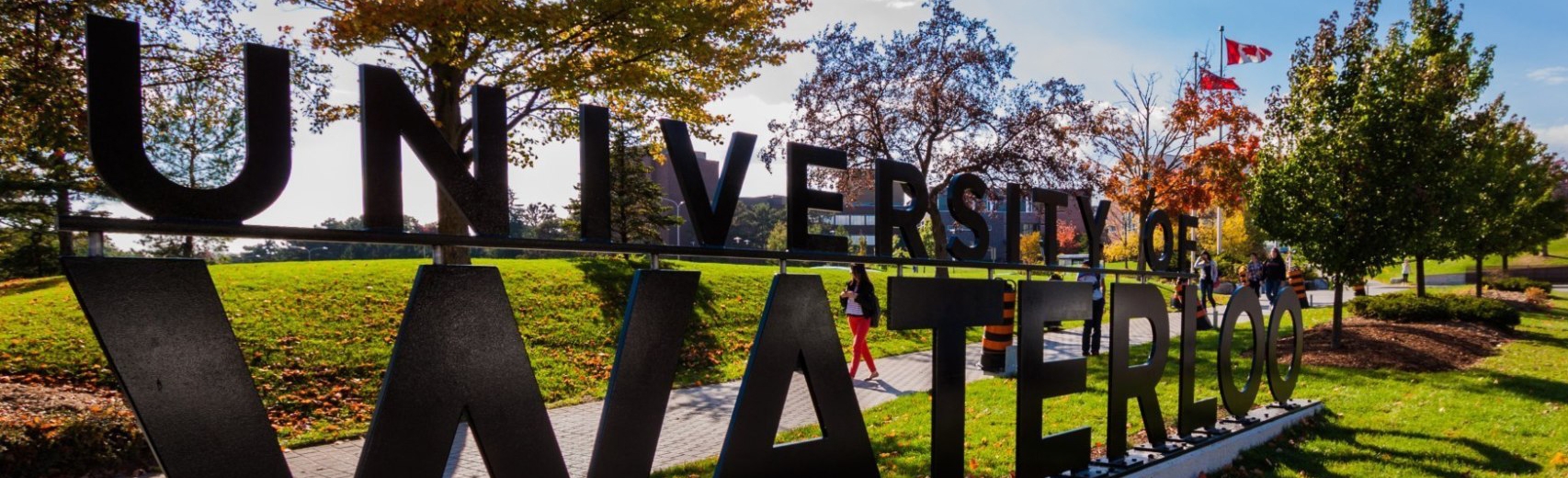 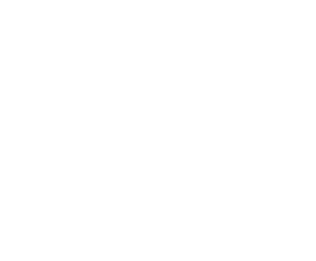 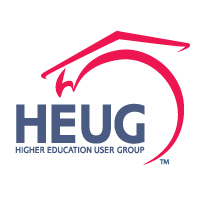 THANK YOU!
Canada Alliance   5-7 November 2017